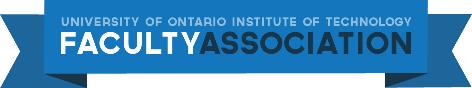 2021 Bargaining/Strike Information for Students
Follow the UOIT Faculty Association on Social Media for Important Updates and Ways To Get Involved

facebook.com/uoitfa  
twitter.com/uoitfa
instagram.com/uoitfa
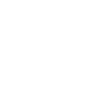 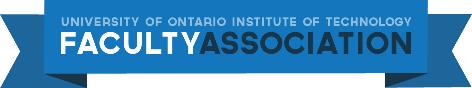 Help the Faculty Association Avert a Strike!!
You can help us avoid a strike by sending a letter in support of high-quality education at Ontario Tech. 
www.uoitfa.ca/take-action 
The more messages we send to Ontario Tech, the greater chance we can avoid a strike. 
In the last round of bargaining, we were able to send 1000s messages to the University which helped us avert a strike.
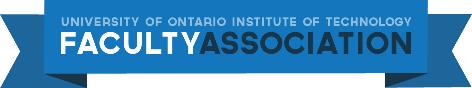 We care about the quality of education our students receive. 
We care about the fact that we have less time to spend with our students than faculty at almost any other university in Canada. 
We care about the about prioritizing research and ensuring that researchers are supported properly by Ontario Tech. 
We care about building a more equitable institution where female faculty aren’t paid an average of 13% less than men for the same work.

Faculty Working Conditions are Student Learning Conditions!!

For more information about the potential of a strike at Ontario Tech go to: https://www.uoitfa.ca/uoitfa-strike-mandate-vote-faqs/